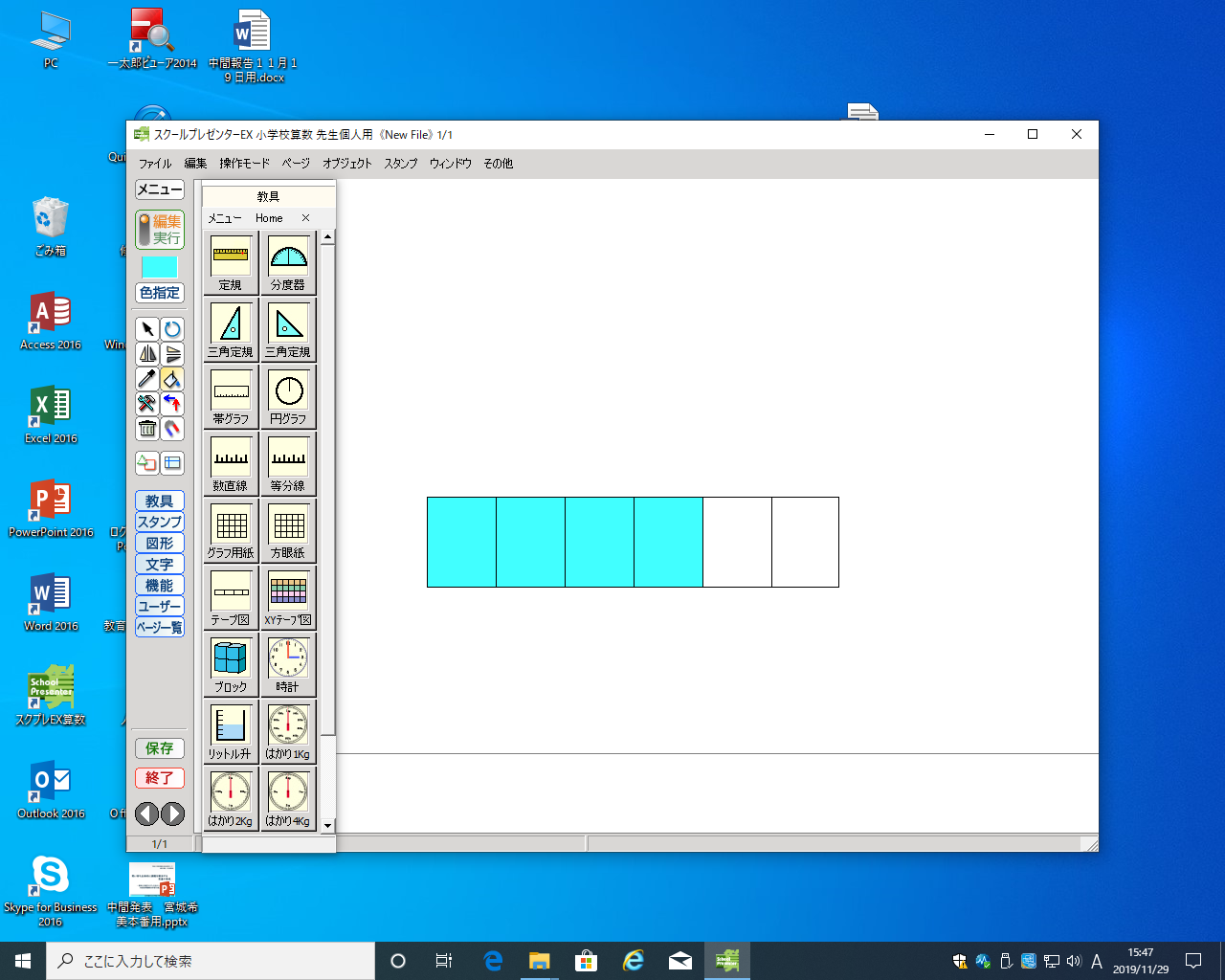 ４
６
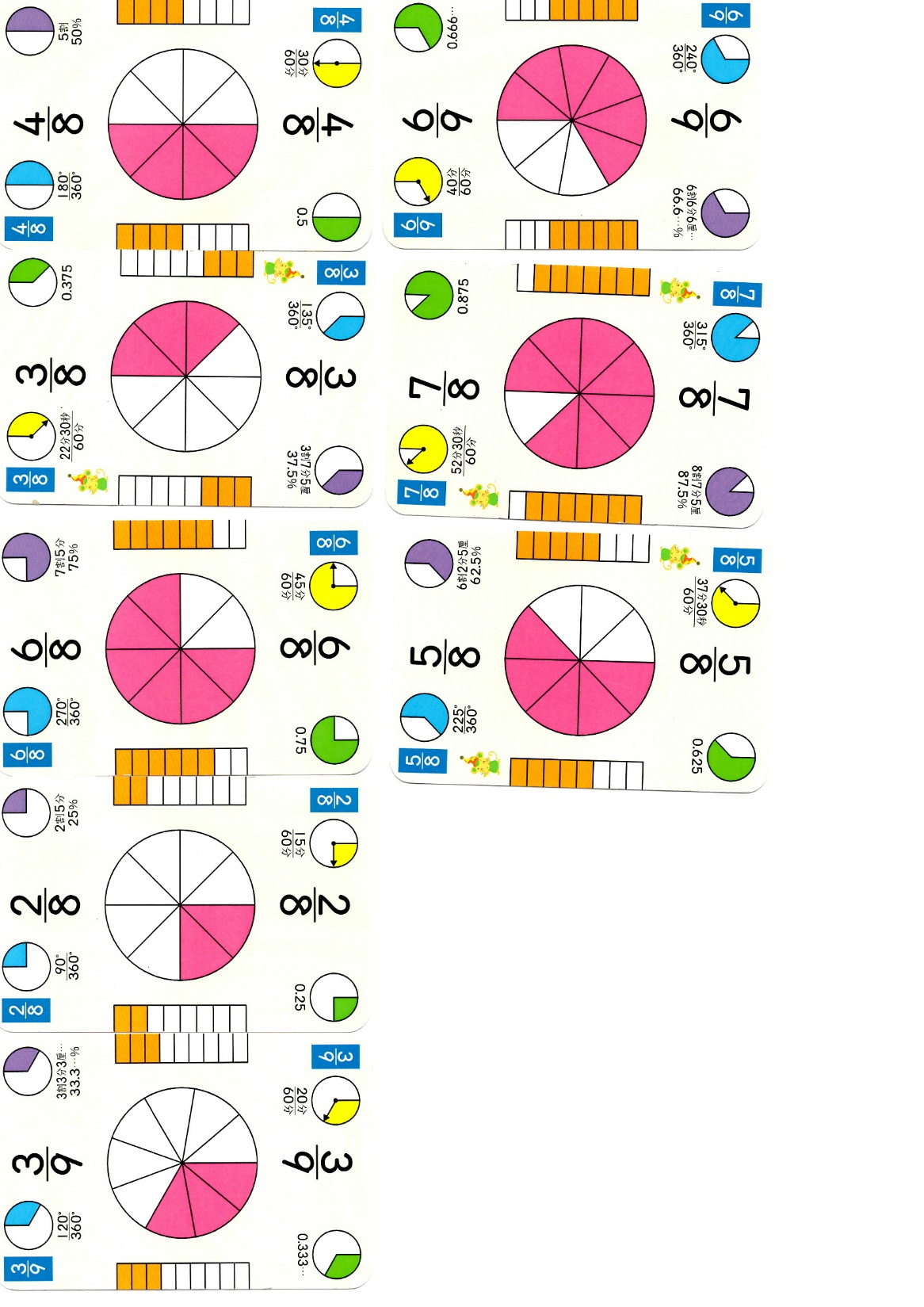 ４
８
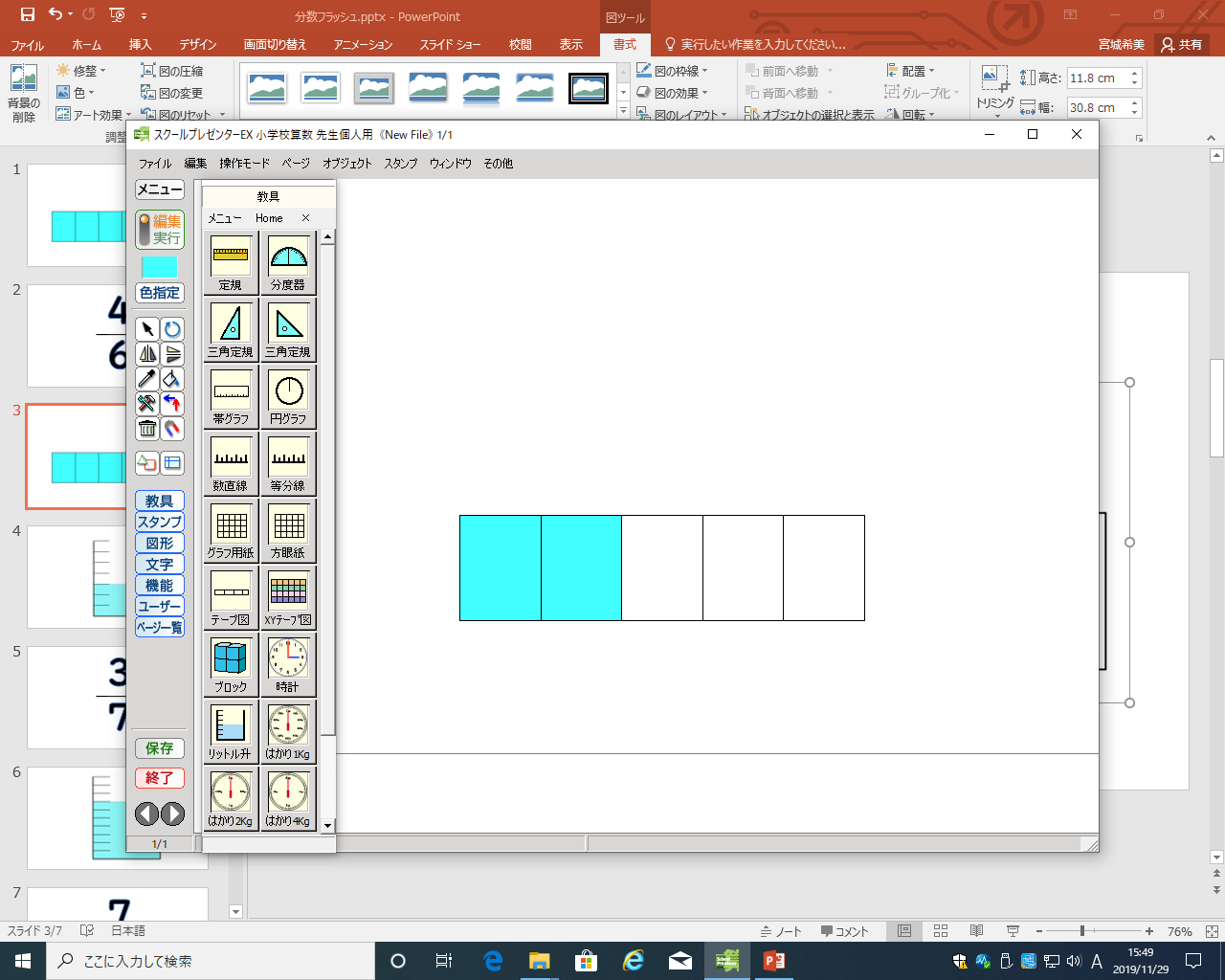 ２
５
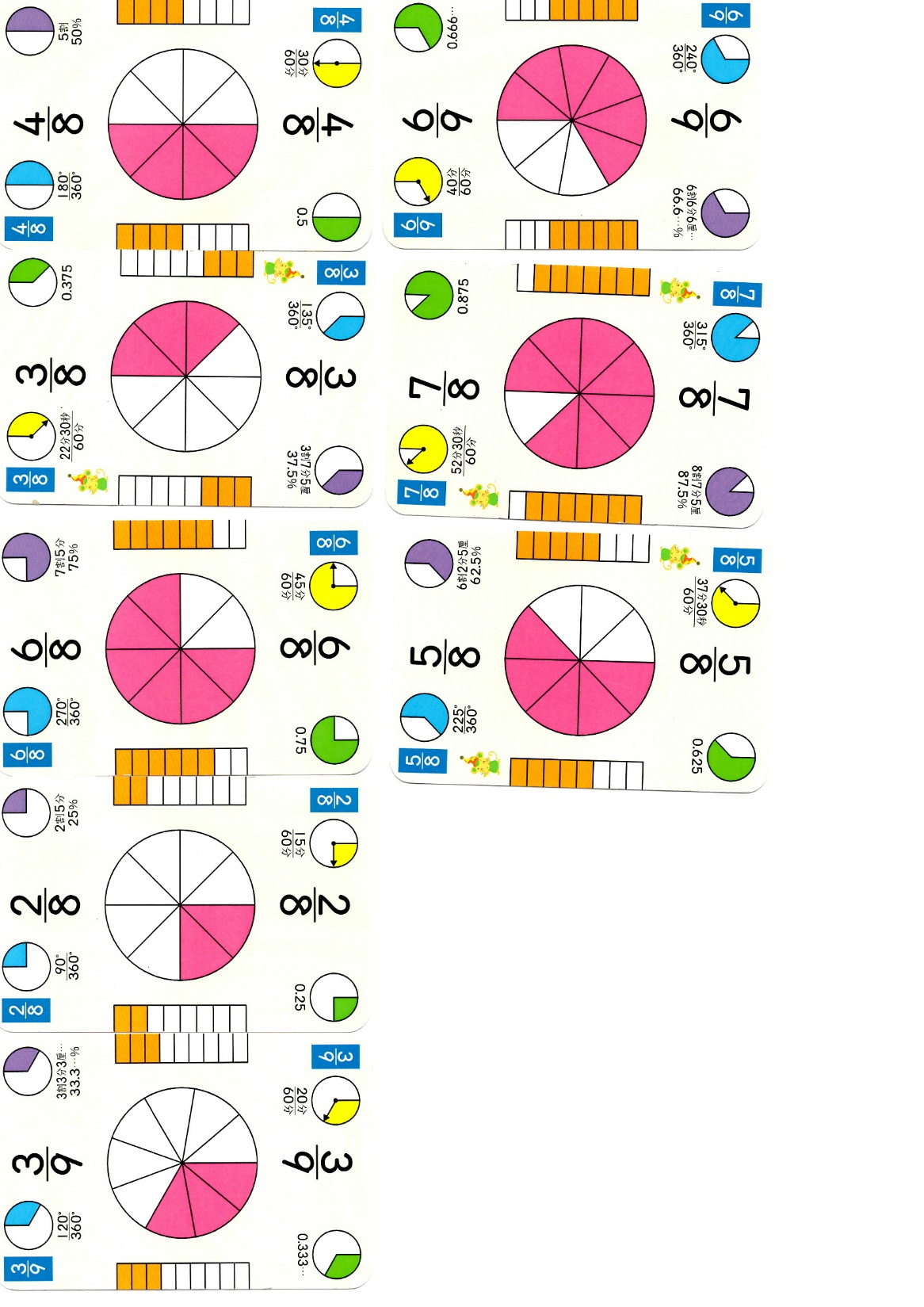 ３
９
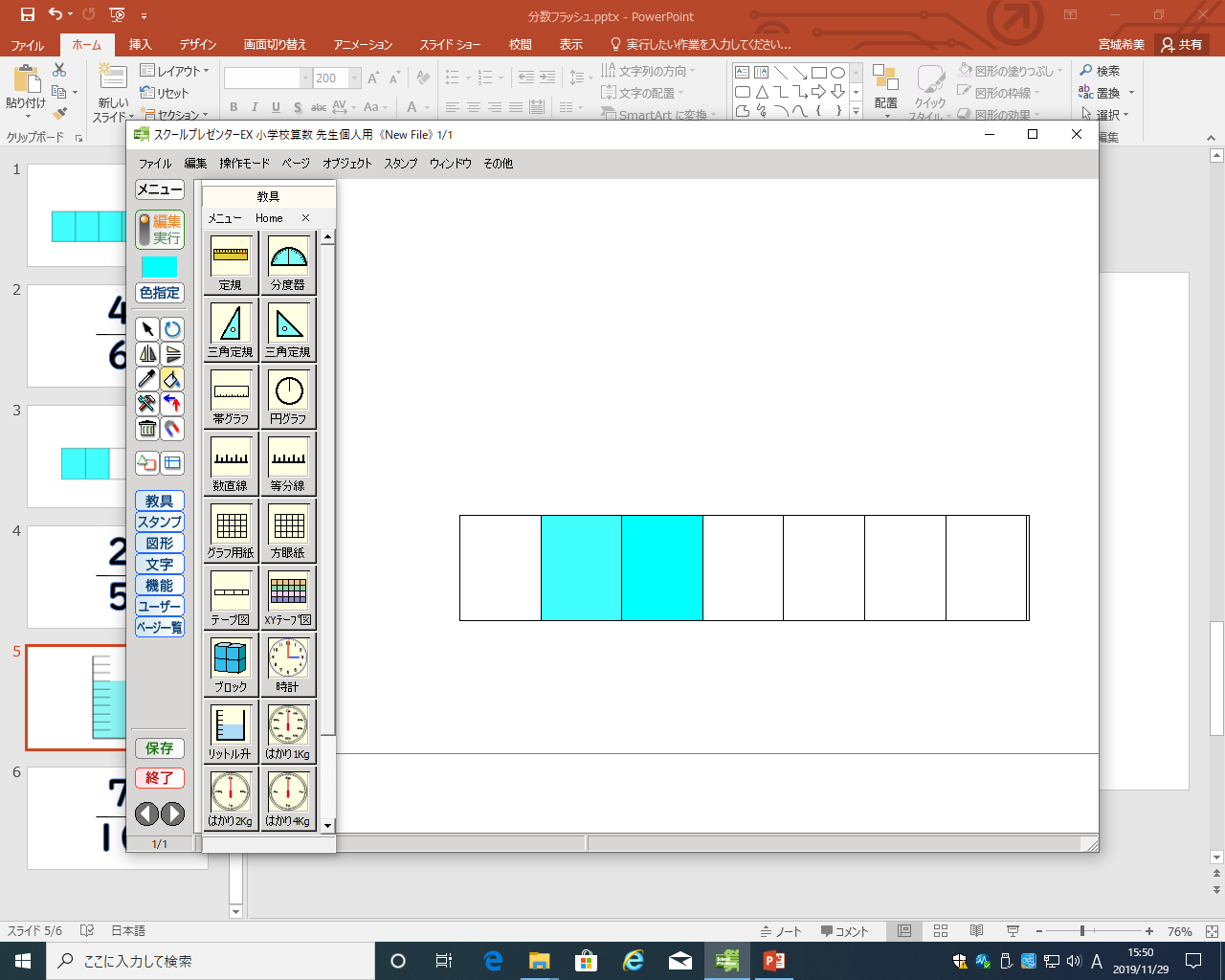 ２
７
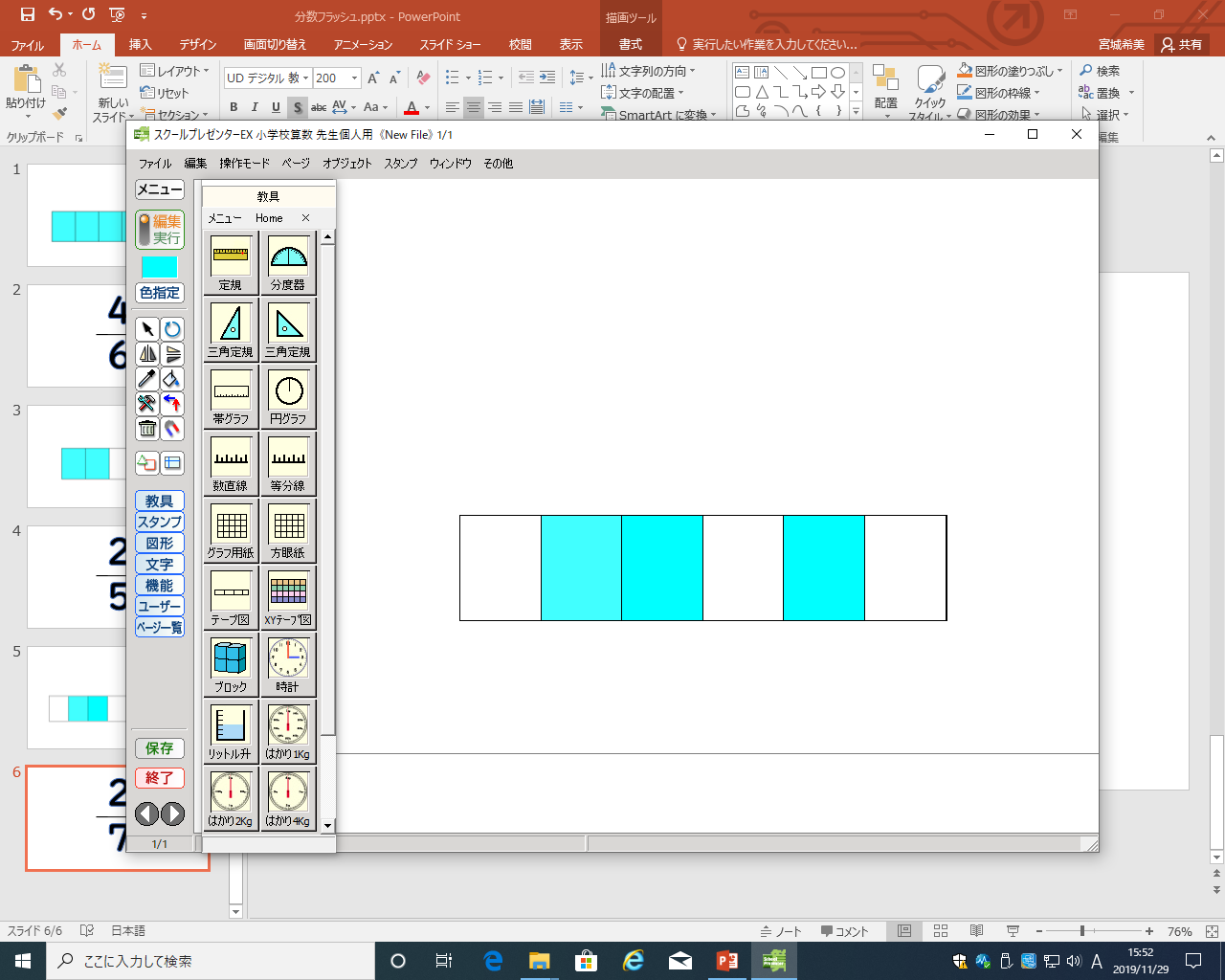 ３
６
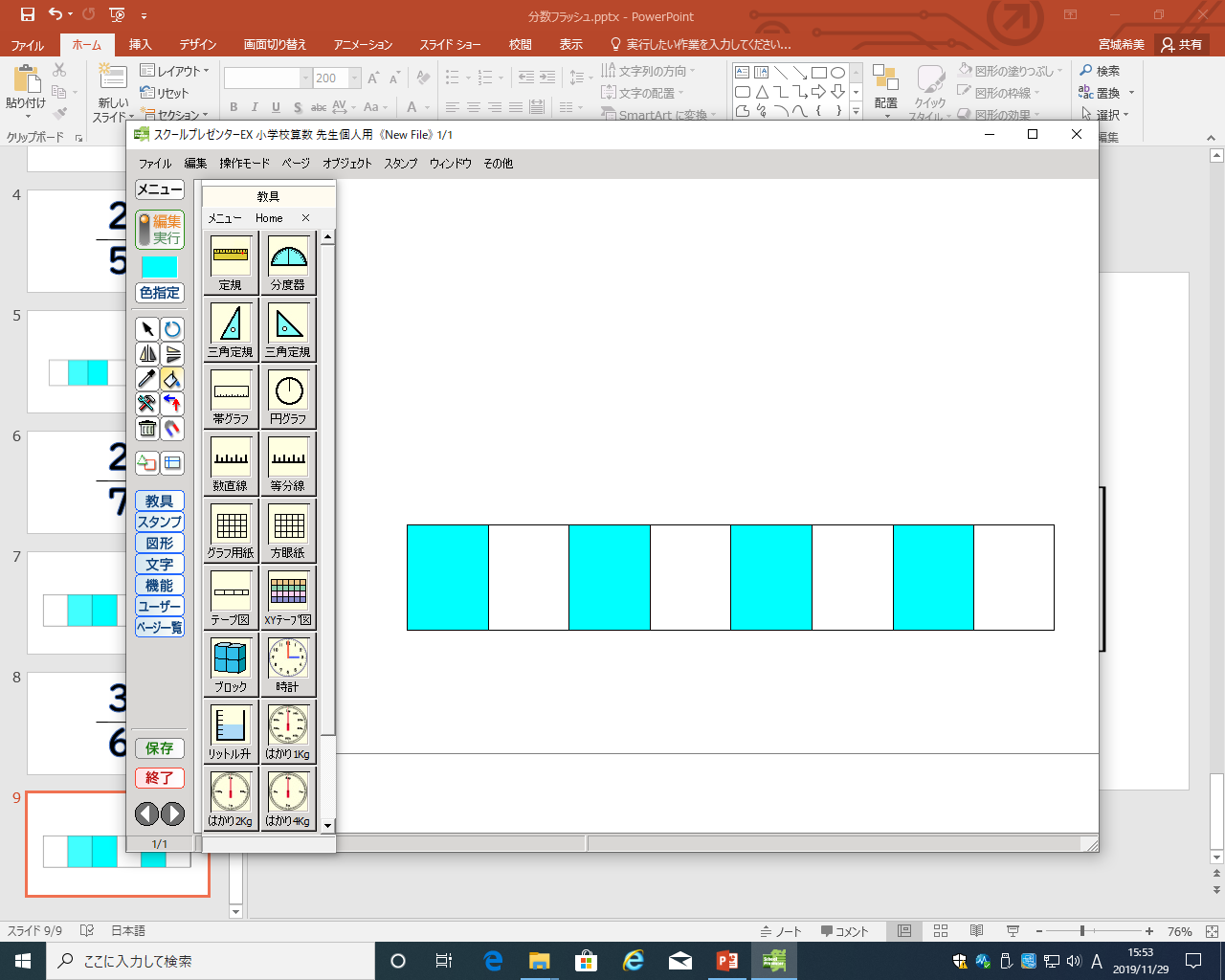 ４
８